Verkeersregels en –tekens
Hoe communiceert het Verkeer?
Hoe communiceert het Verkeer?
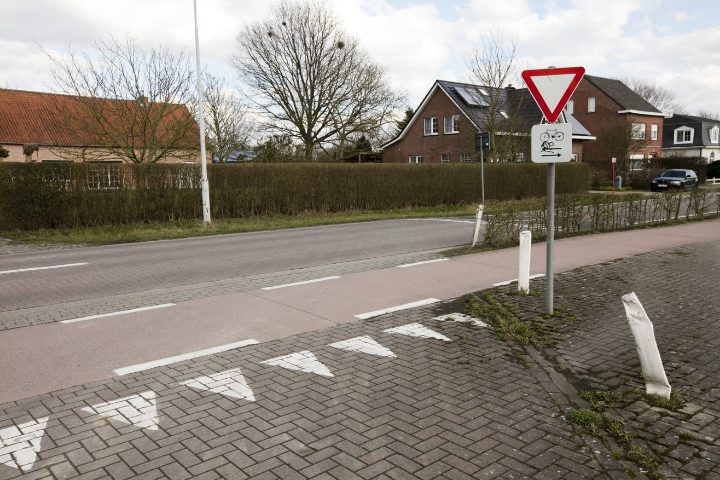 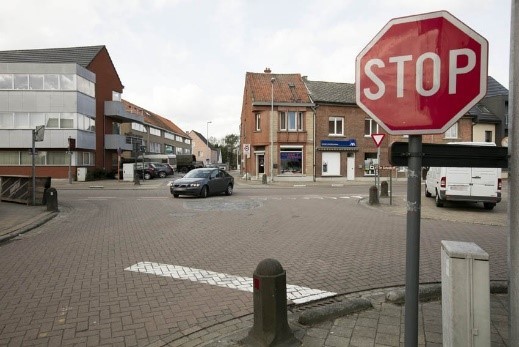 Hoe communiceert het Verkeer?
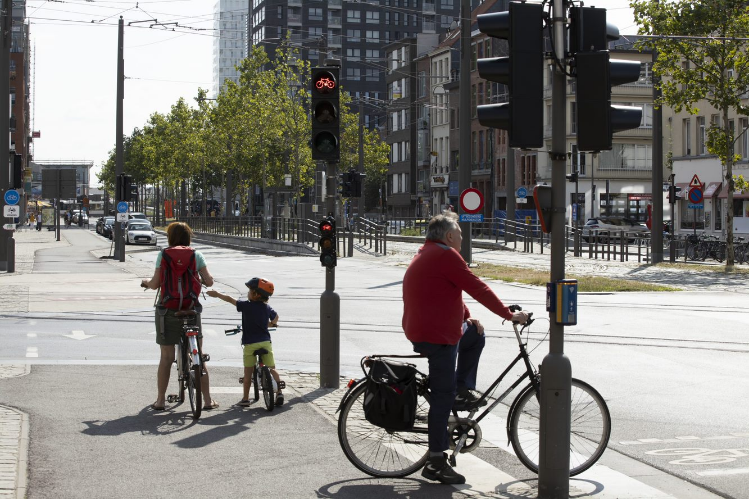 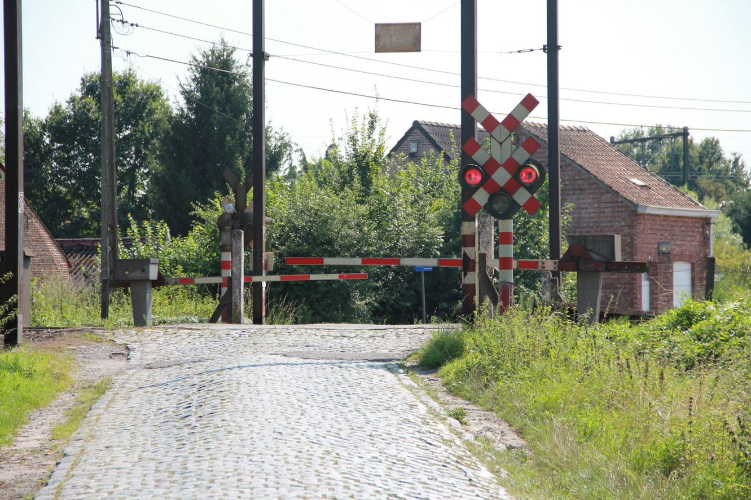 Hoe communiceert het Verkeer?
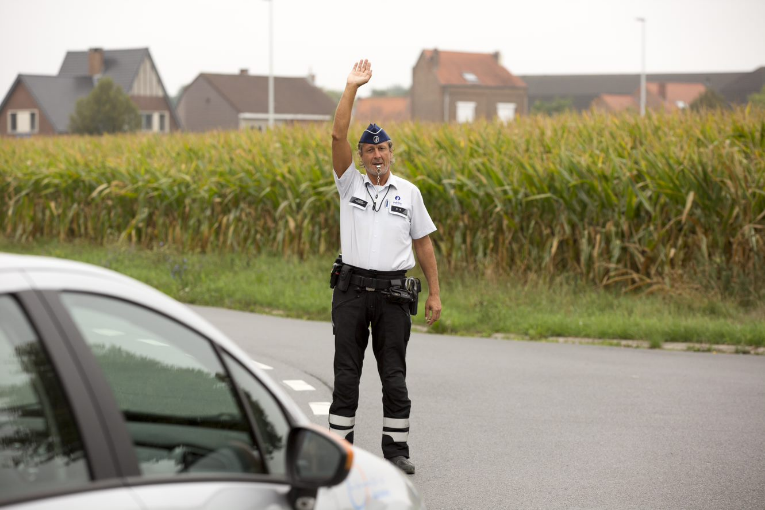 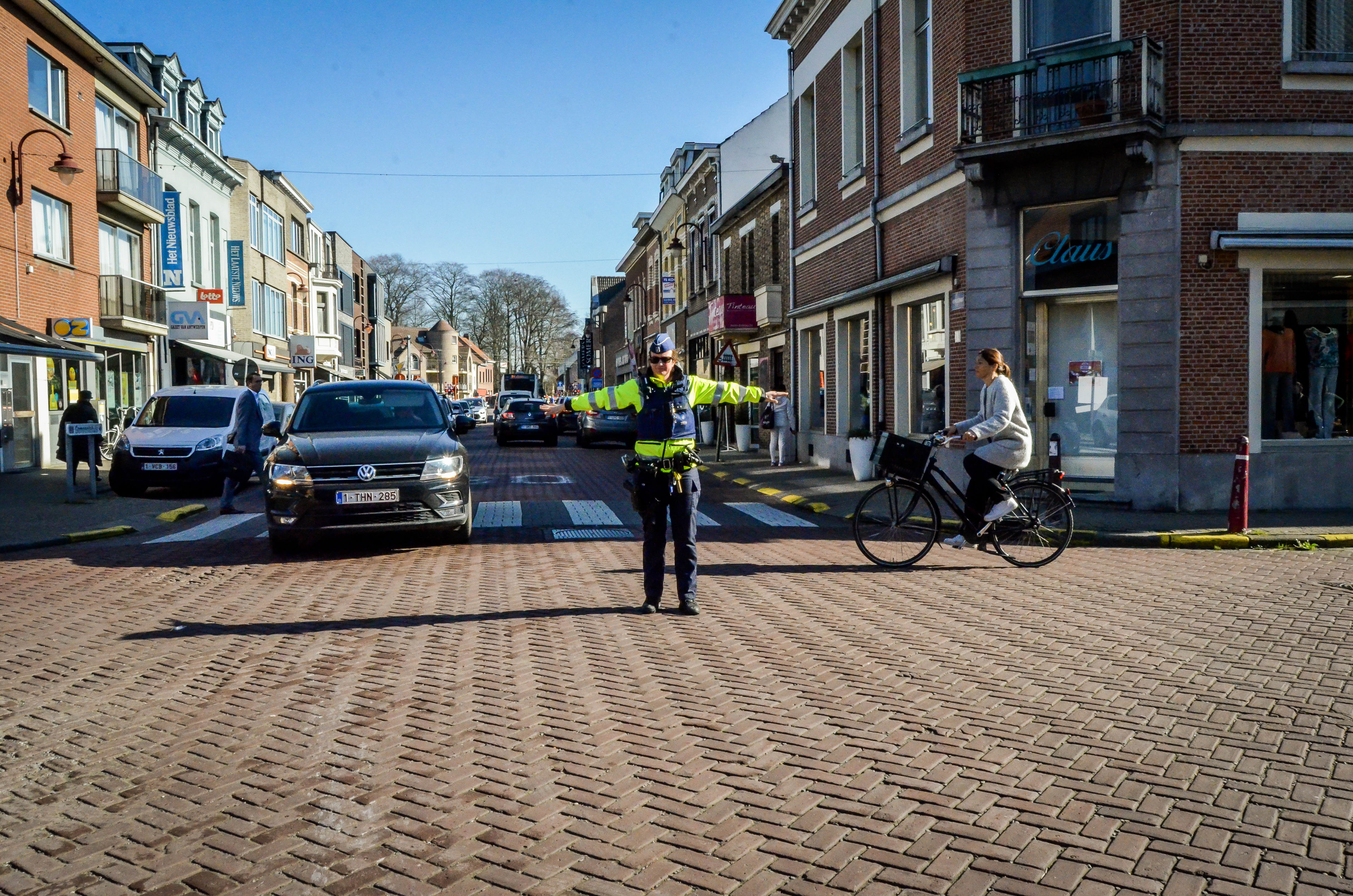 Lijnen voor fietsen
Fietspad
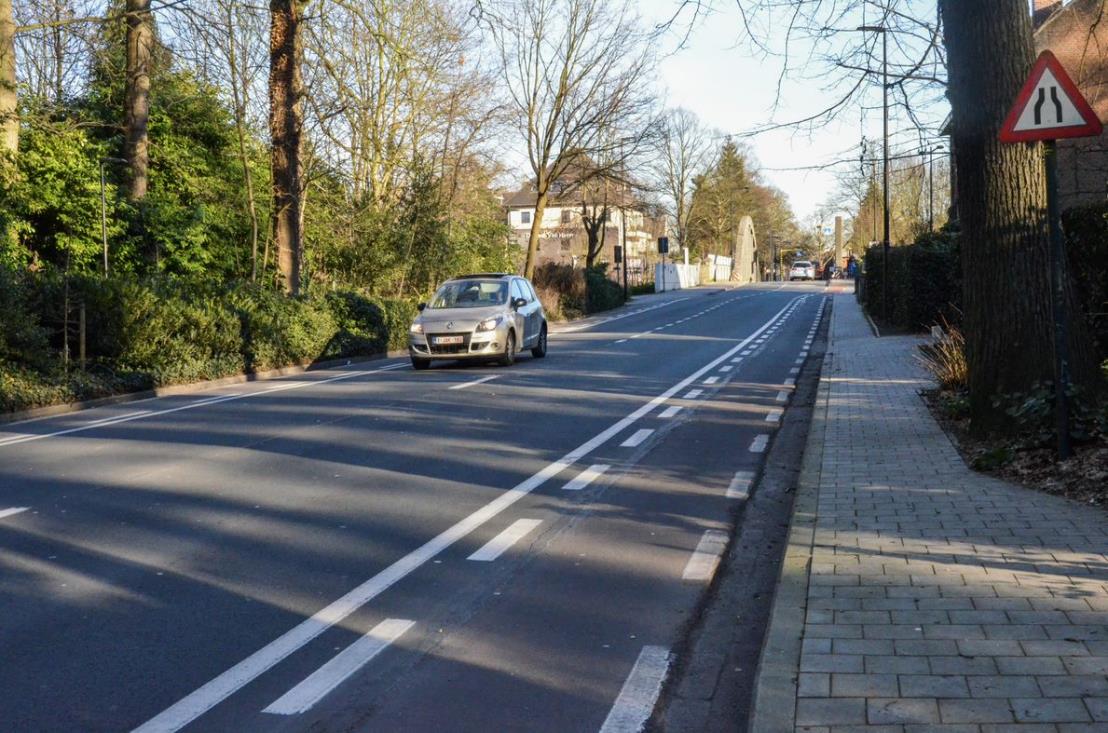 Fietssuggestiestrook
Fietsoversteekplaats
Fietsopstelvak
Quiz
Wat is dit?
Dit zijn parkeerplaatsen, auto’s mogen hier parkeren.
Dit is een busstrook, bussen mogen hier rijden. 
Dit is een fietspad, fietsers moeten hier rijden.
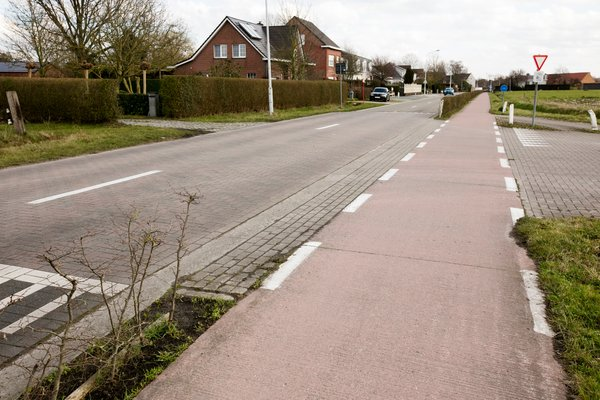 Wat zie je hier?
Een fietssuggestiestrook, fietsers en auto’s mogen hier 	rijden.
Een fietspad, fietsers moeten hier rijden.
Een rode zone, niemand mag hier rijden.
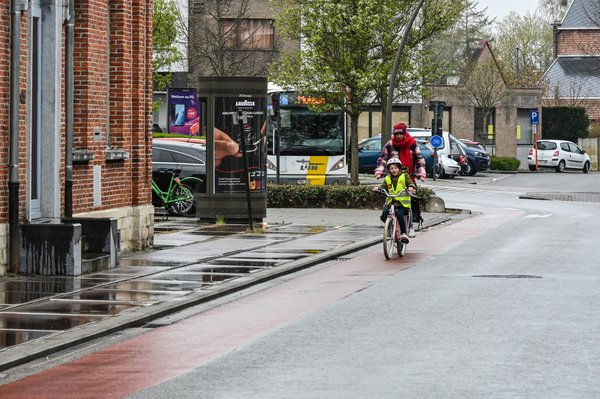 Wat is dit?
Dit zijn haaientanden, iedereen die erover wil rijden 	moet eerst stoppen en voorrang geven.    
Dit zijn haaientanden, iedereen die erover wil rijden 	moet eerst vertragen en stoppen en voorrang geven 	indien nodig.  
Dit is een stopstreep, iedereen die erover wil rijden moet 	eerst stoppen en voorrang geven.
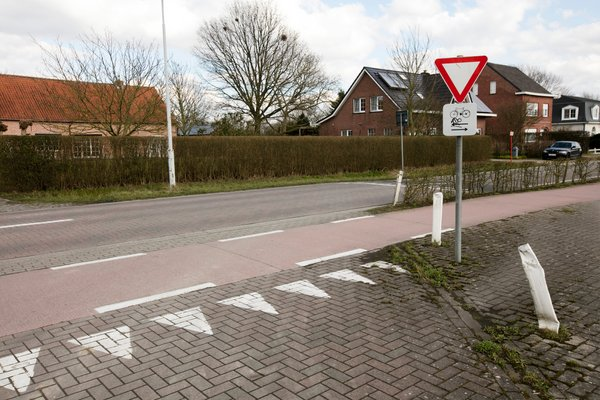 Wat staat op deze foto?
Dit is een fietsoversteekplaats, auto’s moeten hier 	voorrang verlenen aan de fietsers die willen oversteken. 
Dit is een fietsoversteekplaats, auto’s moeten hier geen 	voorrang verlenen aan fietsers. 
Dit is een fietspad, auto’s moeten hier voorrang verlenen 	aan fietsers.
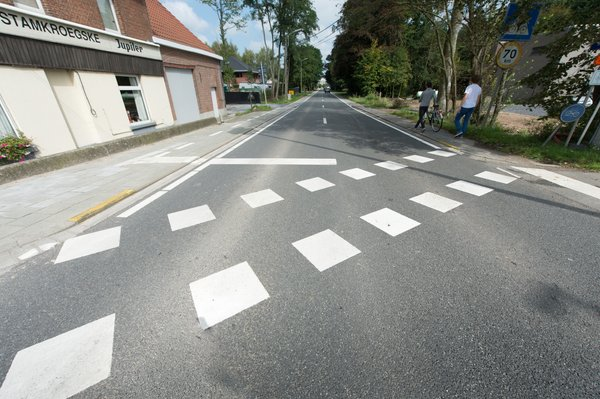 Wat is dit?
Dit is een fietsopstelvak, fietsers mogen hier voor de 	auto’s komen staan en eerst vertrekken. 
Dit is een fietsoversteekplaats, hier moeten fietsers gaan 	staan om een kruispunt over te steken. 
Dit is een fietsenparking, hier mag je je fiets 	achterlaten.
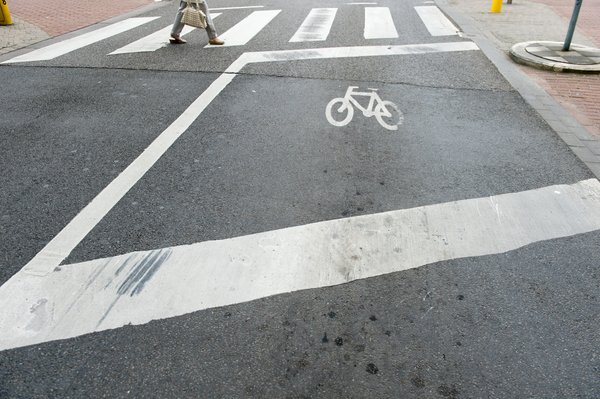